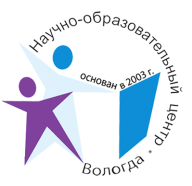 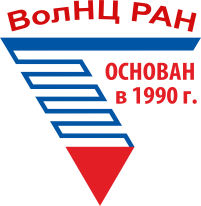 ФЕДЕРАЛЬНОЕ ГОСУДАРСТВЕННОЕ БЮДЖЕТНОЕ УЧРЕЖДЕНИЕ НАУКИ 
«ВОЛОГОДСКИЙ НАУЧНЫЙ ЦЕНТР РОССИЙСКОЙ АКАДЕМИИ НАУК»
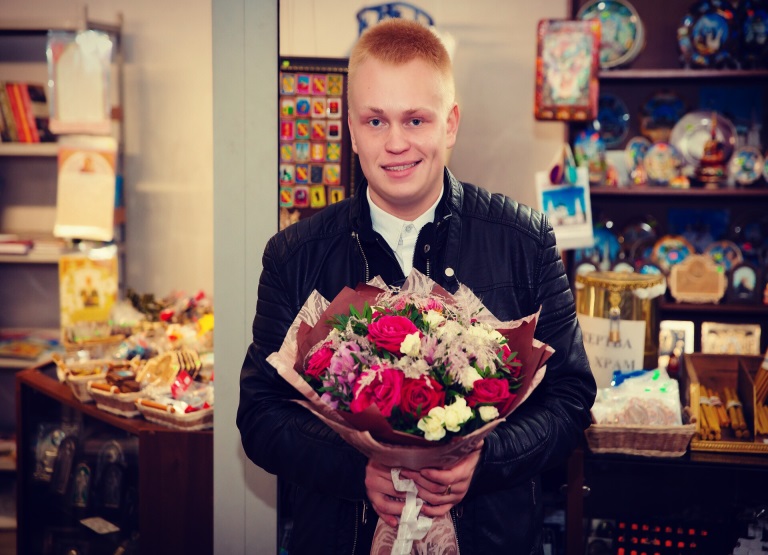 ПОРТФОЛИО АСПИРАНТА
Ф.И.О.       Павлов Кирилл Валерьевич 
Срок обучения      3 года 
Форма обучения очная 
Направление подготовки 38.06.01 «Экономика»
Профиль подготовки «Экономика и управление народным хозяйством»
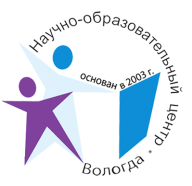 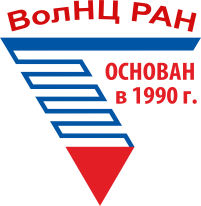 ФЕДЕРАЛЬНОЕ ГОСУДАРСТВЕННОЕ БЮДЖЕТНОЕ УЧРЕЖДЕНИЕ НАУКИ 
«ВОЛОГОДСКИЙ НАУЧНЫЙ ЦЕНТР РОССИЙСКОЙ АКАДЕМИИ НАУК»
1. ТЕМА ДИССЕРТАЦИОННОГО ИССЛЕДОВАНИЯ:
Научный руководитель
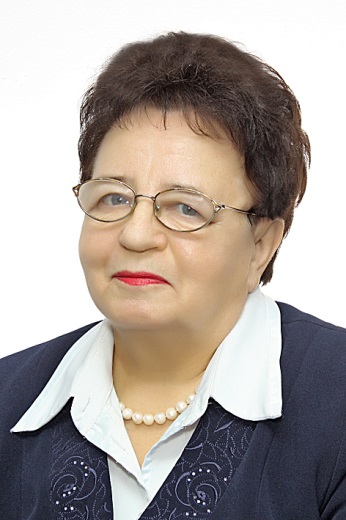 ФОТО
«ФОРМИРОВАНИЕ МЕХАНИЗМА 
УСТОЙЧИВОГО РАЗВИТИЯ СЕЛЬСКОХОЗЯЙСТВЕННОГО ПРОИЗВОДСТВА РЕГИОНА»
д.э.н., профессор 
Голубева Анна Ивановна
ТЕМА ДИССЕРТАЦИОННОГО ИССЛЕДОВАНИЯ УТВЕРЖДЕНА УЧЕНЫМ СОВЕТОМ ВолНЦ РАН   ПРОТОКОЛ № 9 ОТ «24» ЯНВАРЯ  2018 г.
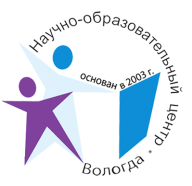 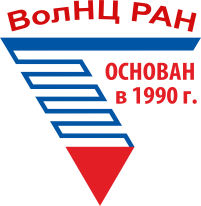 ФЕДЕРАЛЬНОЕ ГОСУДАРСТВЕННОЕ БЮДЖЕТНОЕ УЧРЕЖДЕНИЕ НАУКИ 
«ВОЛОГОДСКИЙ НАУЧНЫЙ ЦЕНТР РОССИЙСКОЙ АКАДЕМИИ НАУК»
2. ВЫПОЛНЕНИЕ УЧЕБНОГО ПЛАНА
2.1. Сдача экзаменов и зачетов
2.2. Прохождение практики
[Speaker Notes: № п/п
Наименование дисциплины
Оценка 
1.
Эконометрика
зачтено
2.
Методология научных исследований
отлично
3.
Иностранный язык в сфере научной коммуникации
зачет
4.
Экономическая теория
зачтено
5.
Психология и педагогика высшей школы
отлично
6.
Экзамен по дисциплине «Экономика и управление народным хозяйством»
отлично]
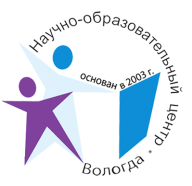 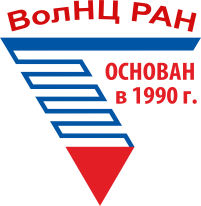 ФЕДЕРАЛЬНОЕ ГОСУДАРСТВЕННОЕ БЮДЖЕТНОЕ УЧРЕЖДЕНИЕ НАУКИ 
«ВОЛОГОДСКИЙ НАУЧНЫЙ ЦЕНТР РОССИЙСКОЙ АКАДЕМИИ НАУК»
3. Сдача кандидатских экзаменов
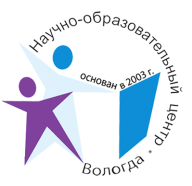 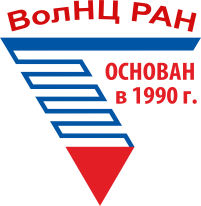 ФЕДЕРАЛЬНОЕ ГОСУДАРСТВЕННОЕ БЮДЖЕТНОЕ УЧРЕЖДЕНИЕ НАУКИ 
«ВОЛОГОДСКИЙ НАУЧНЫЙ ЦЕНТР РОССИЙСКОЙ АКАДЕМИИ НАУК»
4. ПУБЛИКАЦИИ В НАУЧНЫХ ИЗДАНИЯ, ВХОДЯЩИХ В ПЕРЕЧЕНЬ ВАК, МОНОГРАФИИ
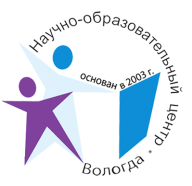 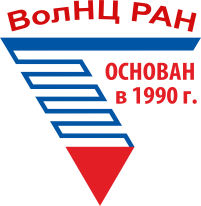 ФЕДЕРАЛЬНОЕ ГОСУДАРСТВЕННОЕ БЮДЖЕТНОЕ УЧРЕЖДЕНИЕ НАУКИ 
«ВОЛОГОДСКИЙ НАУЧНЫЙ ЦЕНТР РОССИЙСКОЙ АКАДЕМИИ НАУК»
5. ДРУГИЕ ПУБЛИКАЦИИ (статьи РИНЦ, тезисы и др.)
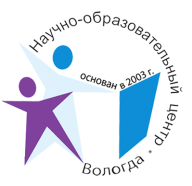 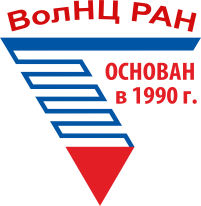 ФЕДЕРАЛЬНОЕ ГОСУДАРСТВЕННОЕ БЮДЖЕТНОЕ УЧРЕЖДЕНИЕ НАУКИ 
«ВОЛОГОДСКИЙ НАУЧНЫЙ ЦЕНТР РОССИЙСКОЙ АКАДЕМИИ НАУК»
6. УЧАСТИЕ В КОНФЕРЕНЦИЯХ, семинарах
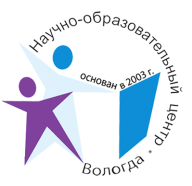 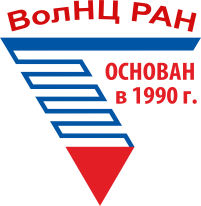 ФЕДЕРАЛЬНОЕ ГОСУДАРСТВЕННОЕ БЮДЖЕТНОЕ УЧРЕЖДЕНИЕ НАУКИ 
«ВОЛОГОДСКИЙ НАУЧНЫЙ ЦЕНТР РОССИЙСКОЙ АКАДЕМИИ НАУК»
7. УЧАСТИЕ в грантах, конкурсах, ОЛИМПИАДАХ
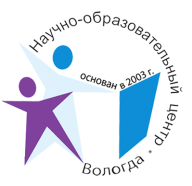 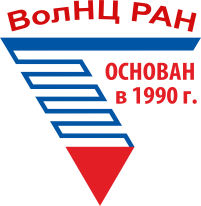 ФЕДЕРАЛЬНОЕ ГОСУДАРСТВЕННОЕ БЮДЖЕТНОЕ УЧРЕЖДЕНИЕ НАУКИ 
«ВОЛОГОДСКИЙ НАУЧНЫЙ ЦЕНТР РОССИЙСКОЙ АКАДЕМИИ НАУК»
10. НАУЧНЫЕ И ТВОРЧЕСКИЕ ДОСТИЖЕНИЯ
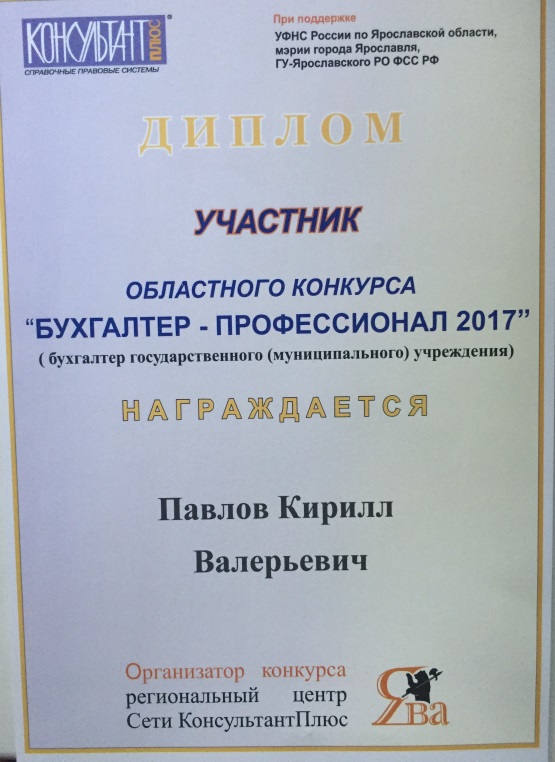 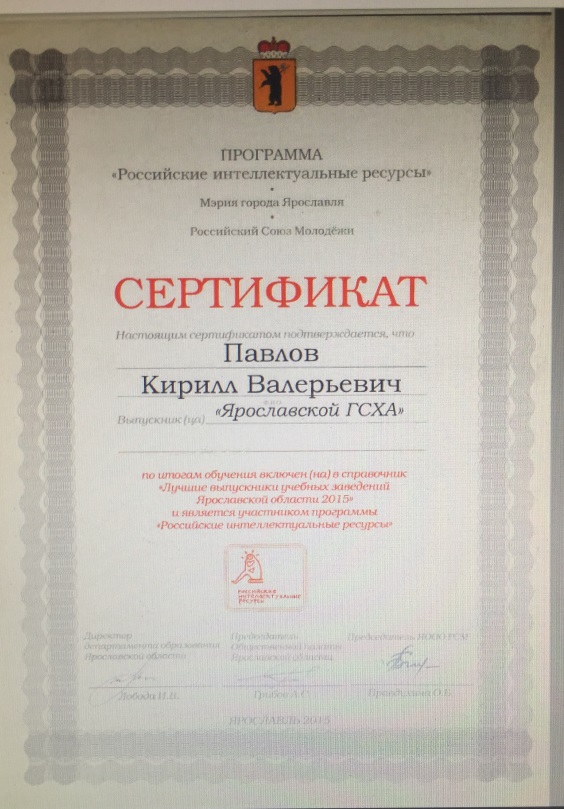 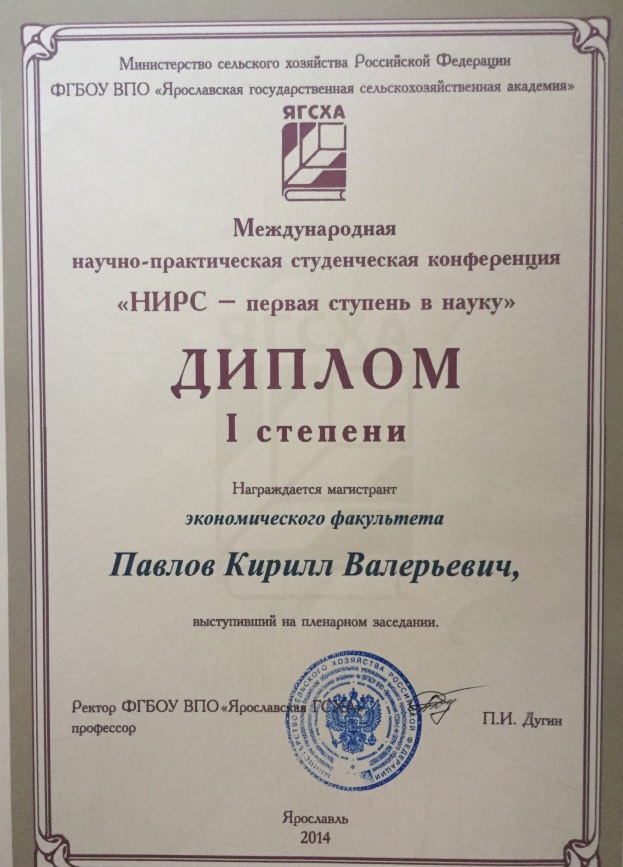